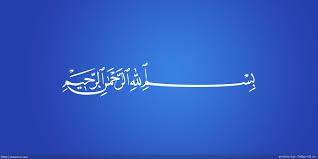 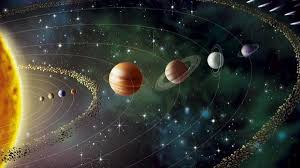 welcome
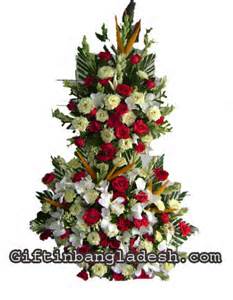 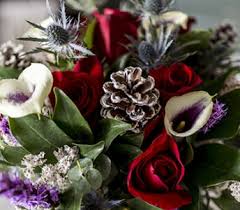 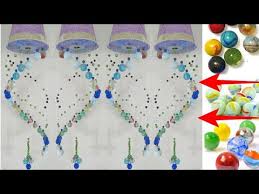 স্বাগতম
মোহাম্মদ এখলাছ উদ্দিন
সিনিয়র শিক্ষক (গণিত)
পন্থিছিলা ইসলামিয়া দাখিল বিজ্ঞান মাদ্রাসা
সীতাকুন্ড,চট্টগ্রাম।
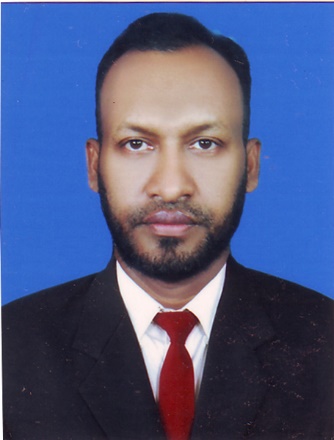 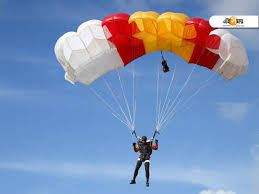 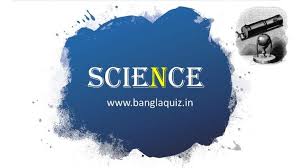 পাঠ পরিচিতি
বিজ্ঞান
৮ম শ্রেণি
অধ্যায়ঃদ্বাদশ
মহাকাশ ও উপগ্রহ
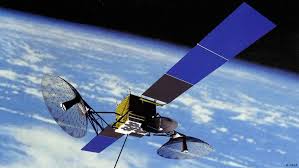 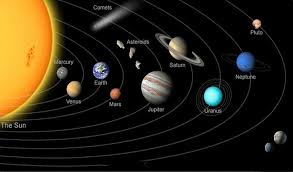 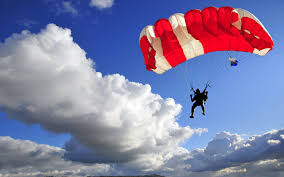 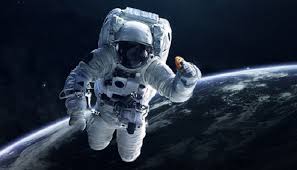 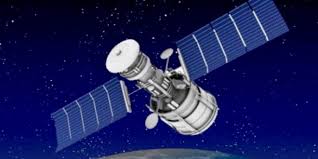 পাঠ ঘোষণা
প্রাকৃতিক গ্রহ ও উপগ্রহ
শিখনফল
১। মহাবিশ্ব সম্পর্কে ধারণা লাভ করতে পারবে।
২। প্রাকৃতিক এবং কৃত্রিম উপগ্রহ ব্যাখ্যা করতে পারবে।
৩। কৃত্রিম উপগ্রহের ব্যবহার ও গুরুত্ব ব্যাখ্যা করতে পারবে।
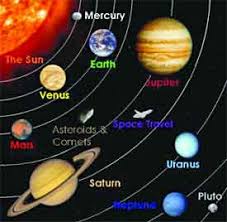 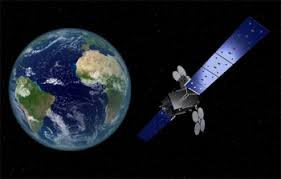 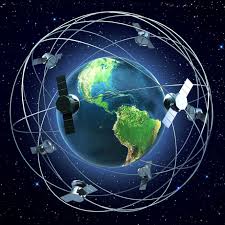 মহাবিশ্ব
এ সৃষ্টি জগতে যা আছে সব কিছুঅর্থাৎ ধূলিকণা থেকে শুরু করে গ্রহ,উপগ্রহ,নক্ষত্র,ধূমকেতু,গ্যালাক্সি সহ দেখা না দেখা সব নিয়ে ম
মহাবিশ্ব।
মহাবিশ্ব কত যে বিশাল,পৃথিবী থেকে সূর্যের দূরত্ব ১৫ কোটি কিলোমিটার।সূর্য হতে পৃথিবীতে আলো আসতে ৮ মিনিট ২০ সেকেন্ড সময় লাগে।অন্যদিকে সূর্যের সবচেয়ে নিকটবর্তী নক্ষত্র আলফা সেন্টোরিতে আলো পৌঁছাতে ৪ বছরের বেশী আবার দূরবর্তী নক্ষত্র হতে অন্য দূরবর্তী নক্ষত্রে আলো পৌঁছাতে সময় লাগে কয়েক মিলিয়ন বছর।
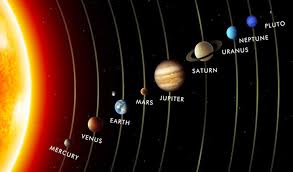 গ্রহ
সূর্যকে আবর্তনশীল বস্তুকে গ্রহ বলা হয়। সৌরজগতে্র ৮টি গ্রহ  হলোঃ
১। বুধ
২।শুক্র
৩।পৃথিবী
৪।মঙ্গল
৫।বৃহস্পতি
৬।শনি
৭।ইউরেনাস
৮।নেপচুন
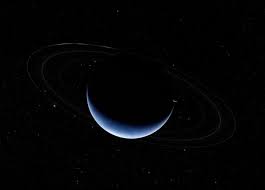 প্রাকৃতিক উপগ্রহ
গ্রহের নাম
উপগ্রহের সংখ্যা
পৃথিবী
মঙ্গল
বৃহস্পতি
শনি
ইউরেনাস
নেপচুন
১
২
৬৭
৬২
২৭
১৪
কৃত্রিম উপগ্রহ
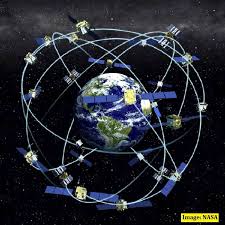 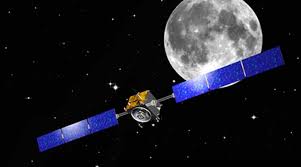 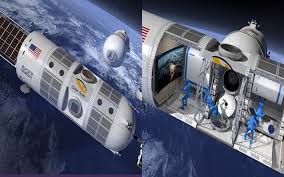 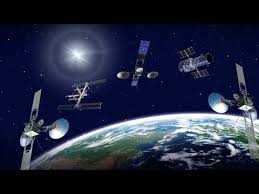 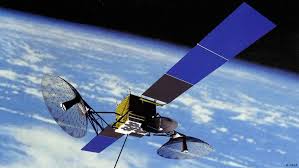 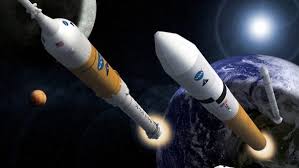 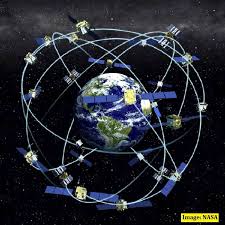 বাংলাদেশের অবস্থান
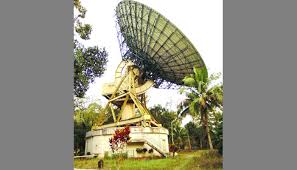 একক কাজ
পৃথিবীর উপগ্রহের নাম কি?
বাংলাদেশের ভূ উপগ্রহ কোথায় অবস্থিত?
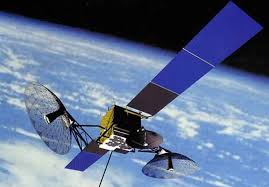 দলীয় কাজ
বল দ্ধারা পৃথিবীর উপগ্রহের একটি মডেল তৈরি কর।
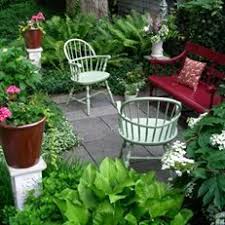 বাড়ীর কাজ
কৃত্রিম উপগ্রহের ব্যবহার ও গুরুত্ব ব্যাখ্যা কর।
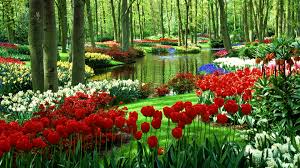 ধন্যবাদ